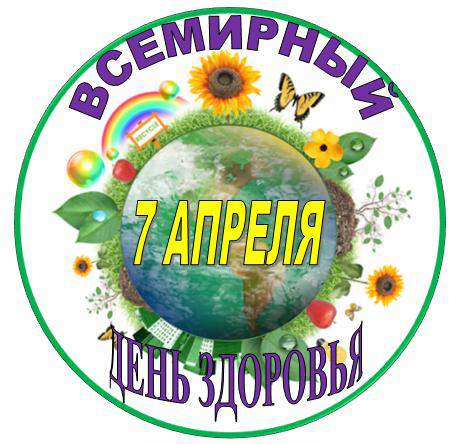 Автор: Кроловецкая Н.И.
              учитель математики
2023 г
Здоровье – это самое ценное, что у нас есть. И с этим ничто не может сравниться: ни богатство, ни положение в обществе, ни слава.
Это настоящая драгоценность, 
подаренная нам природой.
Человек обязан беречь свое здоровье смолоду, ведь именно здоровый человек формирует сильную нацию.
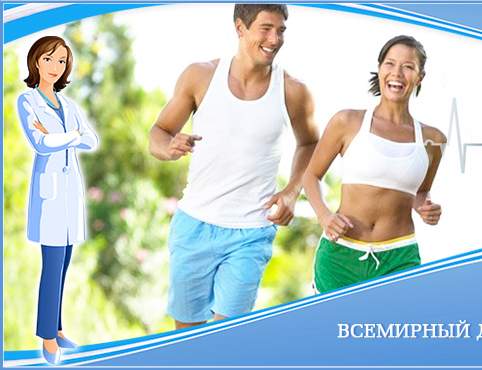 В далеком 1948 году была основана Всемирная организация здравоохранения. Это произошло 
7 апреля, поэтому именно в эту дату, отмечается 
Всемирный день здоровья.
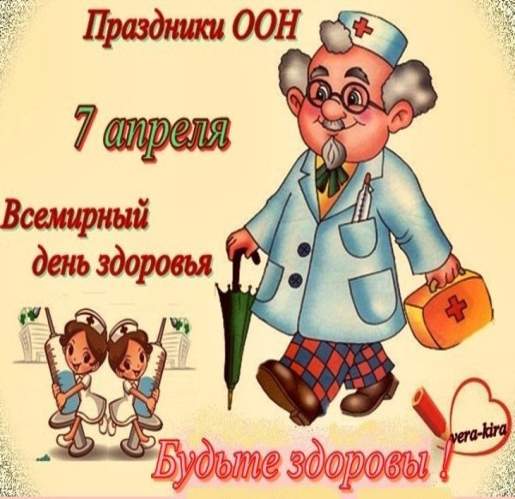 Составляющие                          здоровья
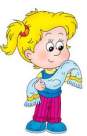 Режим дня
Двигательная активность
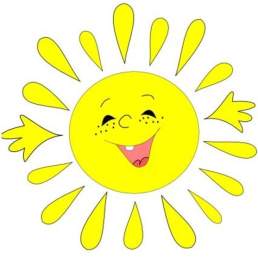 Питание
Профилактика болезней
закаливание
Благоприятная психологическая обстановка в семье
Отсутствие вредных привычек
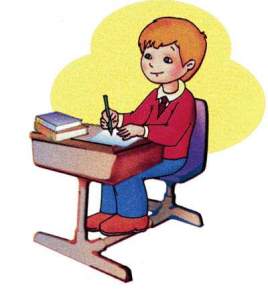 Режим дня- 
     это  правильное распределение времени
на основные жизненные 
потребности
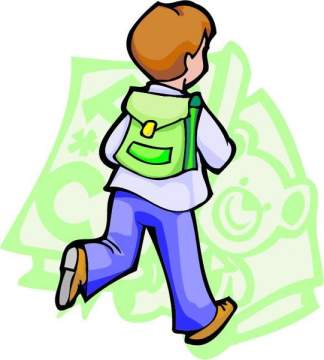 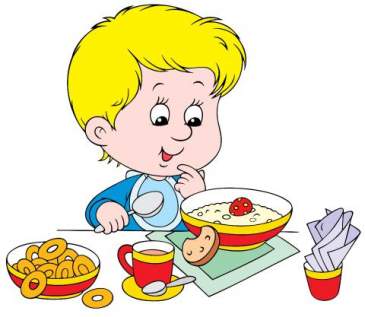 Правила здорового питания
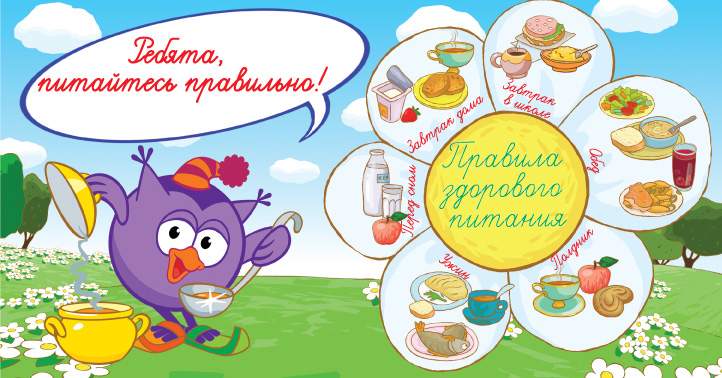 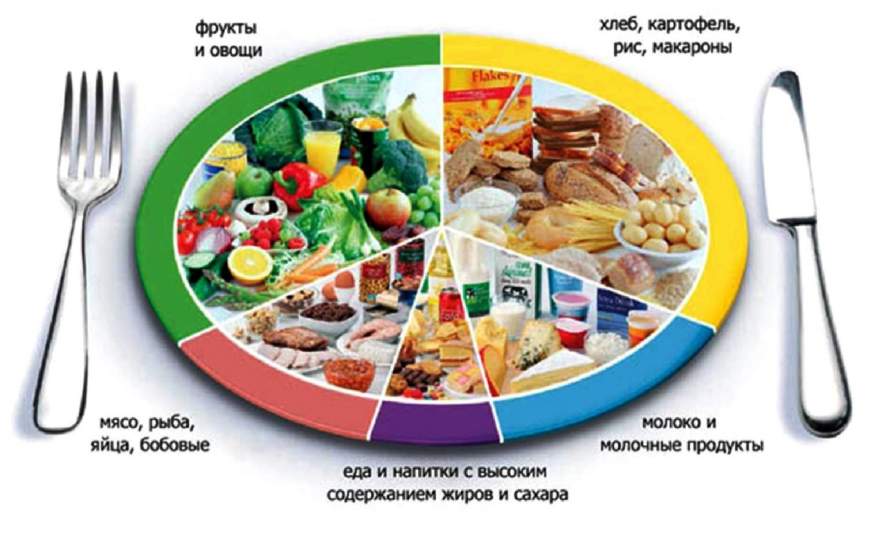 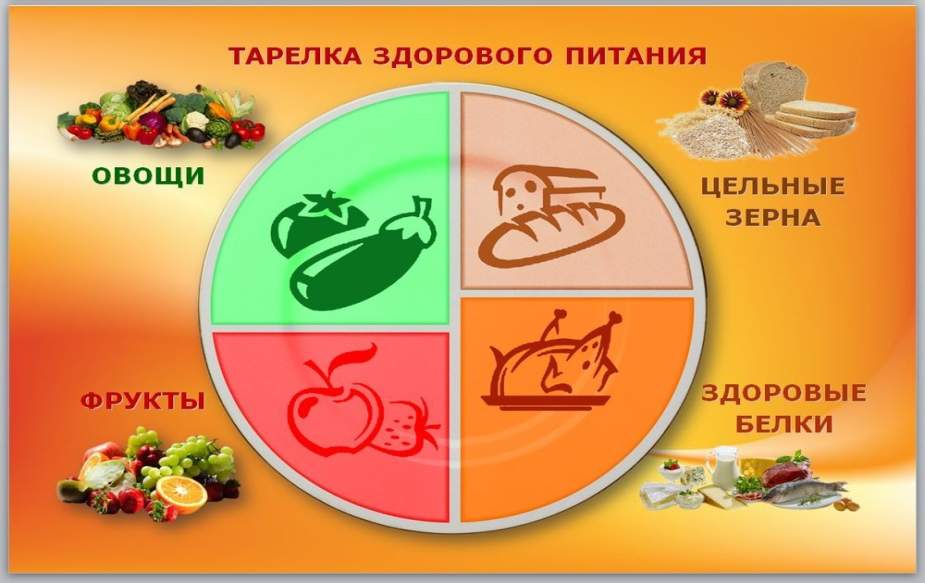 Вредным привычкам –нет!
Вредным привычкам – нет! 
Скажи всем друзьям.
 Вредным привычкам – нет! 
Скажи себе сам.
 Вредным привычкам – нет! 
Знай всегда. 
Вредные привычки – смерть! 
Убьёшь себя.
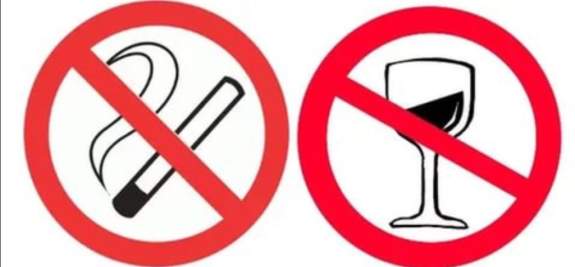 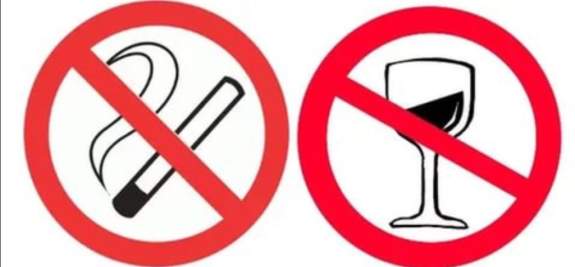 Если хочешь быть здоров,
     закаляйся!
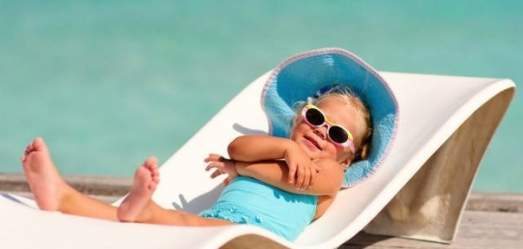 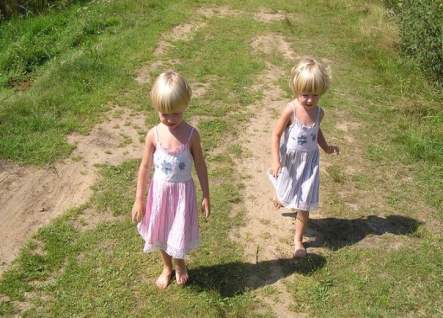 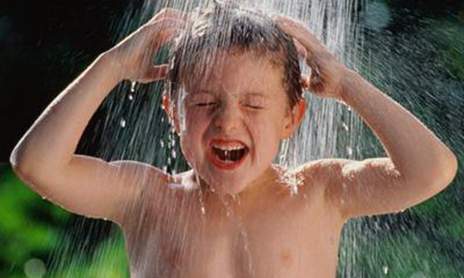 Чтобы быть всегда здоровым,
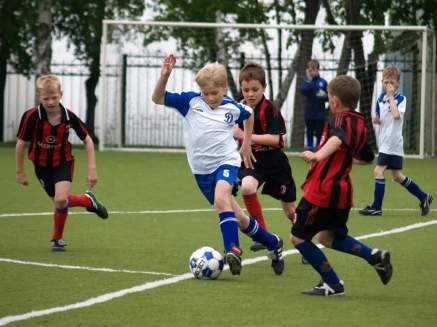 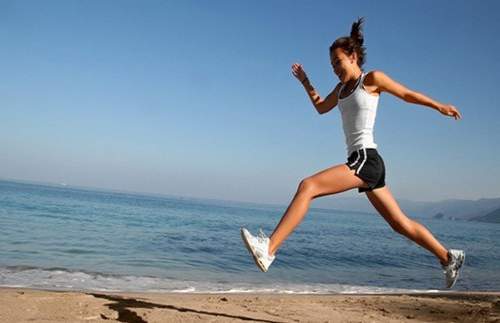 Нужно бегать и скакать.Больше спортом заниматься,И здоровым не скучать.
Я в дом, как в крепость, не пущу врага, Семью люблю я, как природу. Моя семья мне дорога, Я за нее в огонь и в воду.Юрий Дергунов
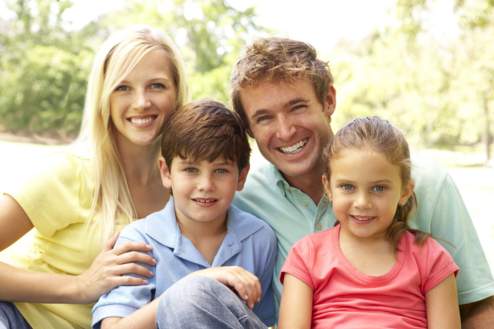 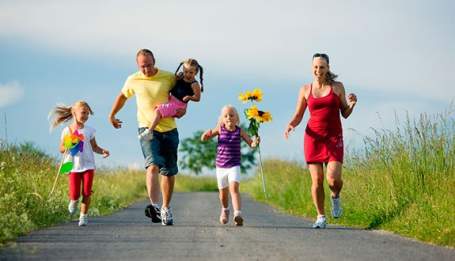 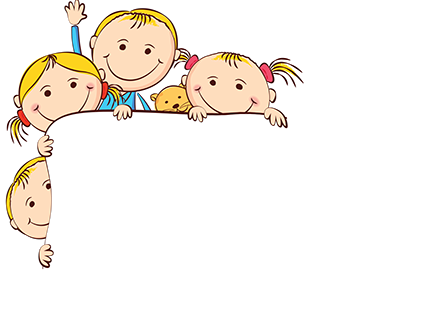 Здоровые дети - в здоровой семье,
Здоровые семьи - в здоровой стране,
Здоровые страны - планета здорова,
Здоровье - какое прекрасное слово!
Так пусть на здоровой планете
Растут здоровые дети!
Источники информации
https://content.schools.by/cache/2a/94/2a947282a20d7ec5a8d787d4b40ae82a.jpg
http://dzschool13.3dn.ru/11.jpg
http://xn--45-jlcd8aogi1b.xn--p1ai/wp-content/uploads/2016/04/107610777riczonv4y1.jpg
http://halimbekaul.dagschool.com/_http_schools/1711/halimbekaul/admin/ckfinder/core/connector/php/connector.phpfck_user_files/images/1schoolboy2-med.jpg
http://school124nn.edusite.ru/data/objects/270/images/sm.jpg
http://dddeti.ru/sites/default/files/styles/large/public/021.jpg?itok=ty1Beppn
http://burdachok.ru/wp-content/uploads/2015/09/image26.jpeg
http://zimamcb.ru/6102015/glavnay/metodicheskii/dokumenty/buklet_podrostok.zdorove.budushhee..pdf
http://beauty-in-health.net/stihi/stihi-o-zdorove-dlya-detej
http://timereversing.ru/wp-content/uploads/2015/09/1401657890_17.jpg
https://v1.std3.ru/9b/8b/14581001539b8b4c7031e2541a6c273d3968c1f60f.jpeg
http://gov.cap.ru/Home/82/cobitija/2011/05/sm22_8.jpg
http://www.bugaga.ru/pozdravlenya/stihi/1146755768-stihi-o-seme-dlya-detey-6-7-let-korotkie.html#ixzz4cofYlQpq